146 Nobel Laureates support GMOs


Richard J. Roberts






Split – Sept 4th 2019
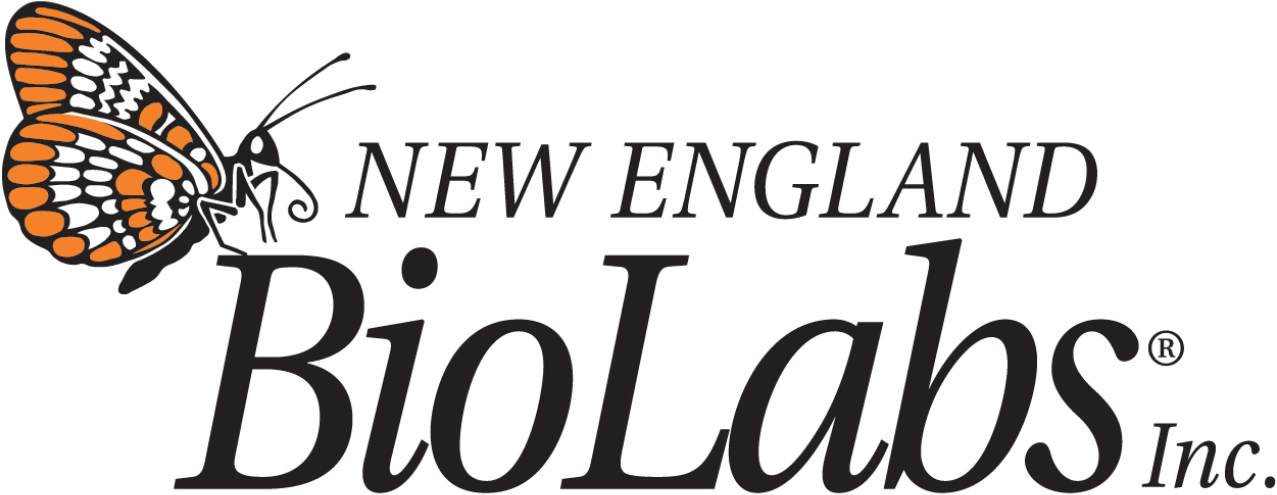 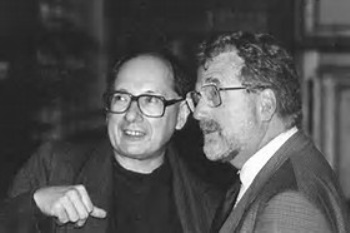 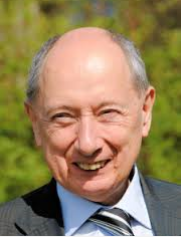 Marc Van Montagu and Jeff Schell

Discoverers of Ti plasmid transformation 
      together with Mary Dell Chilton
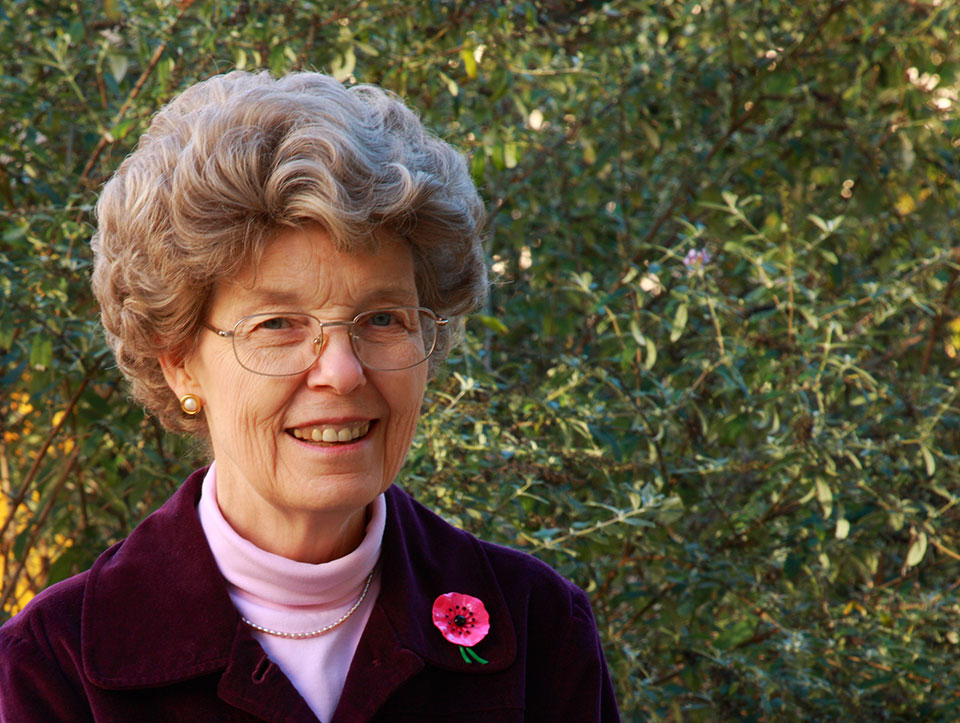 Remember that for the 800 million who go to bed hungry at night



 FOOD is MEDICINE
Nobel Laureates call for science honesty about GMOs

Conceived in December, 2013

Planned during 2014-2015

Formal organization begun in July, 2015 

Launched June 30th, 2016

We call on the Green parties to stop scaring the public by pretending that GMO foods must be banned because they are dangerous.
146 Nobel Laureates are urging everyone to acknowledge that GMO technology is basically safe and should be supported and encouraged for the sake of the developing world, who desperately need better yielding crops with added nutritional value.
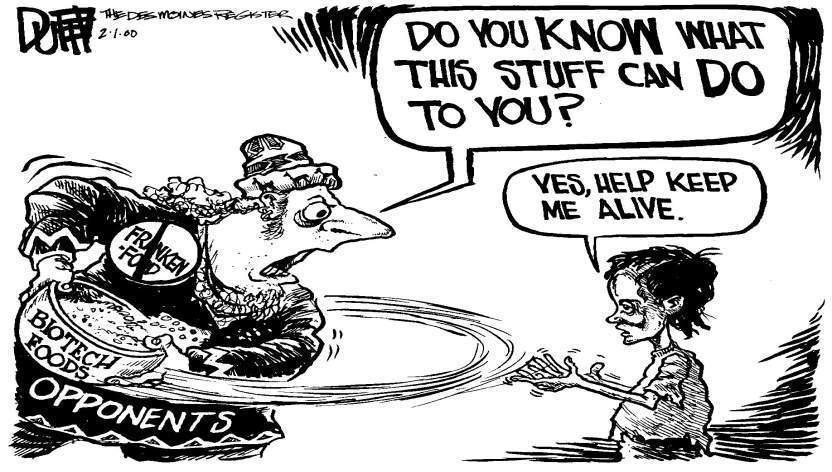 https://supportprecisionagriculture.org/
Food means Agriculture
For 10-12,000 years we had been using crude genetics

But in the 1980’s we learned how to be precise
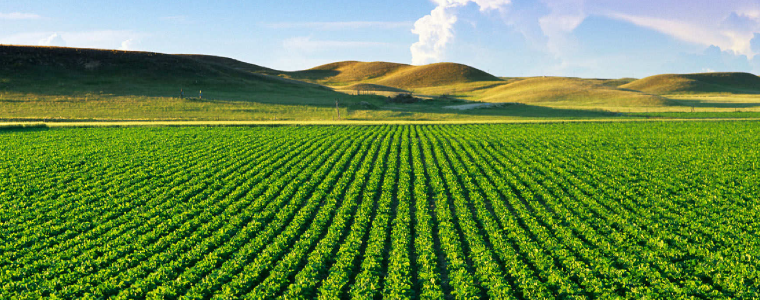 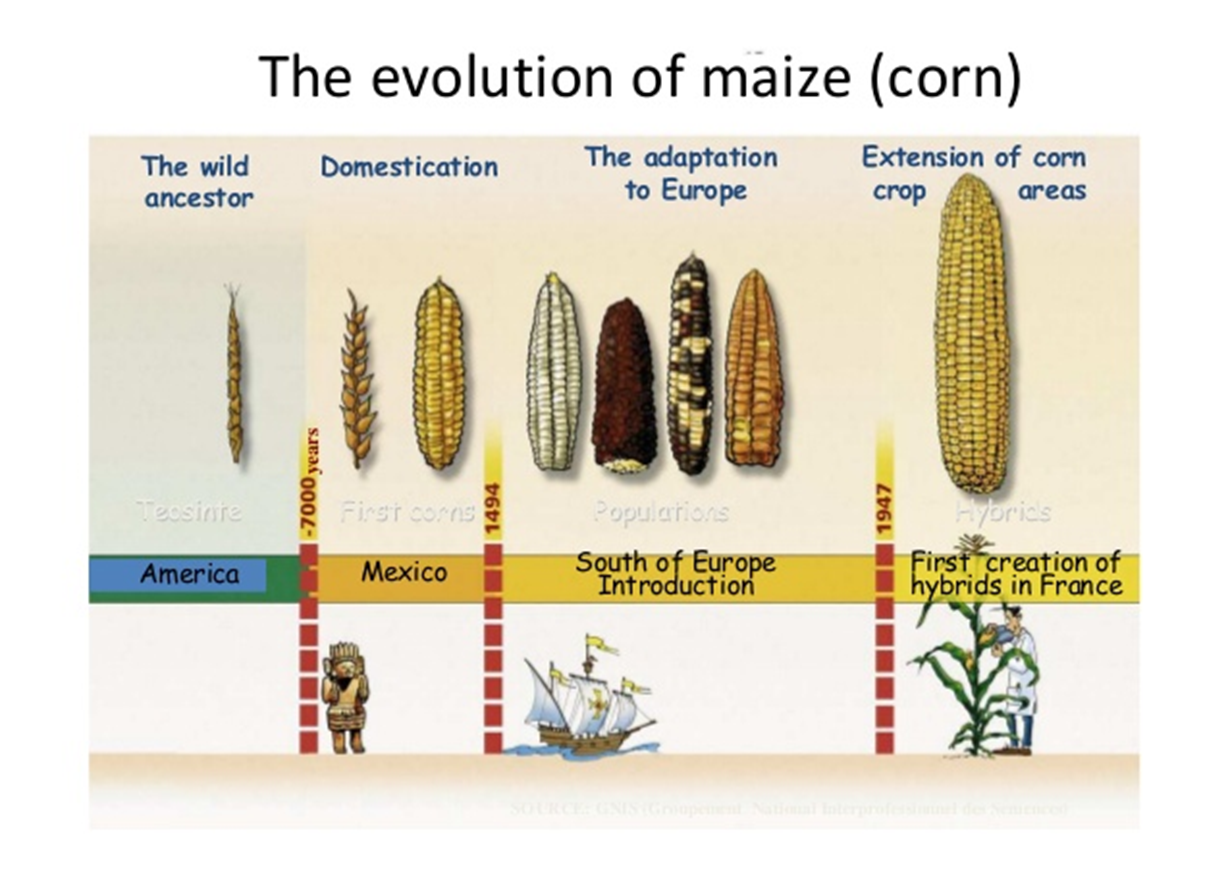 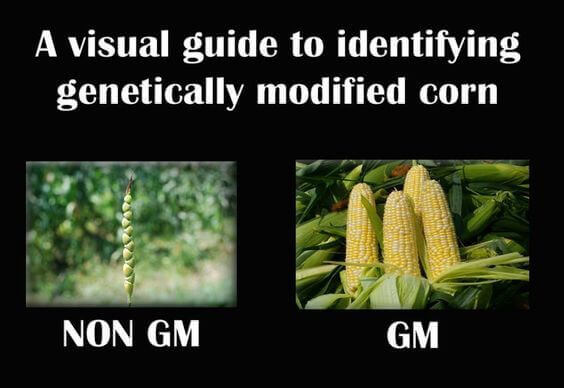 Modern corn
In our supermarkets

GM by man
Teosinte 
the wild ancestor

GM by Nature
Natural Agrobacterium tumefaciens transformation
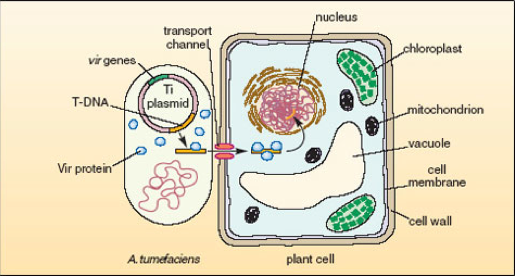 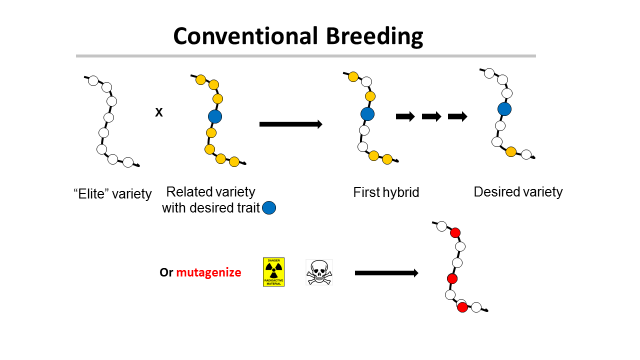 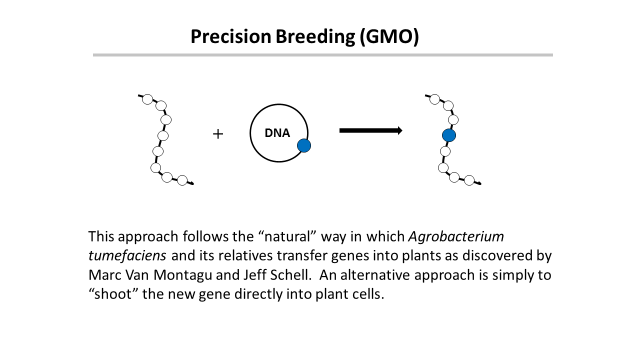 ‘This is dangerous!’
‘This is safe!’
← Greenpeace says →
Traditional versus precision methods
I want to move a GPS system from my old car into my new one

Should I disassemble two cars, mix up the parts and then “select” for the one with the GPS, ignoring what else it might have picked up?


Or should I take the GPS from one car and move it to the other?
Traditional versus precision methods
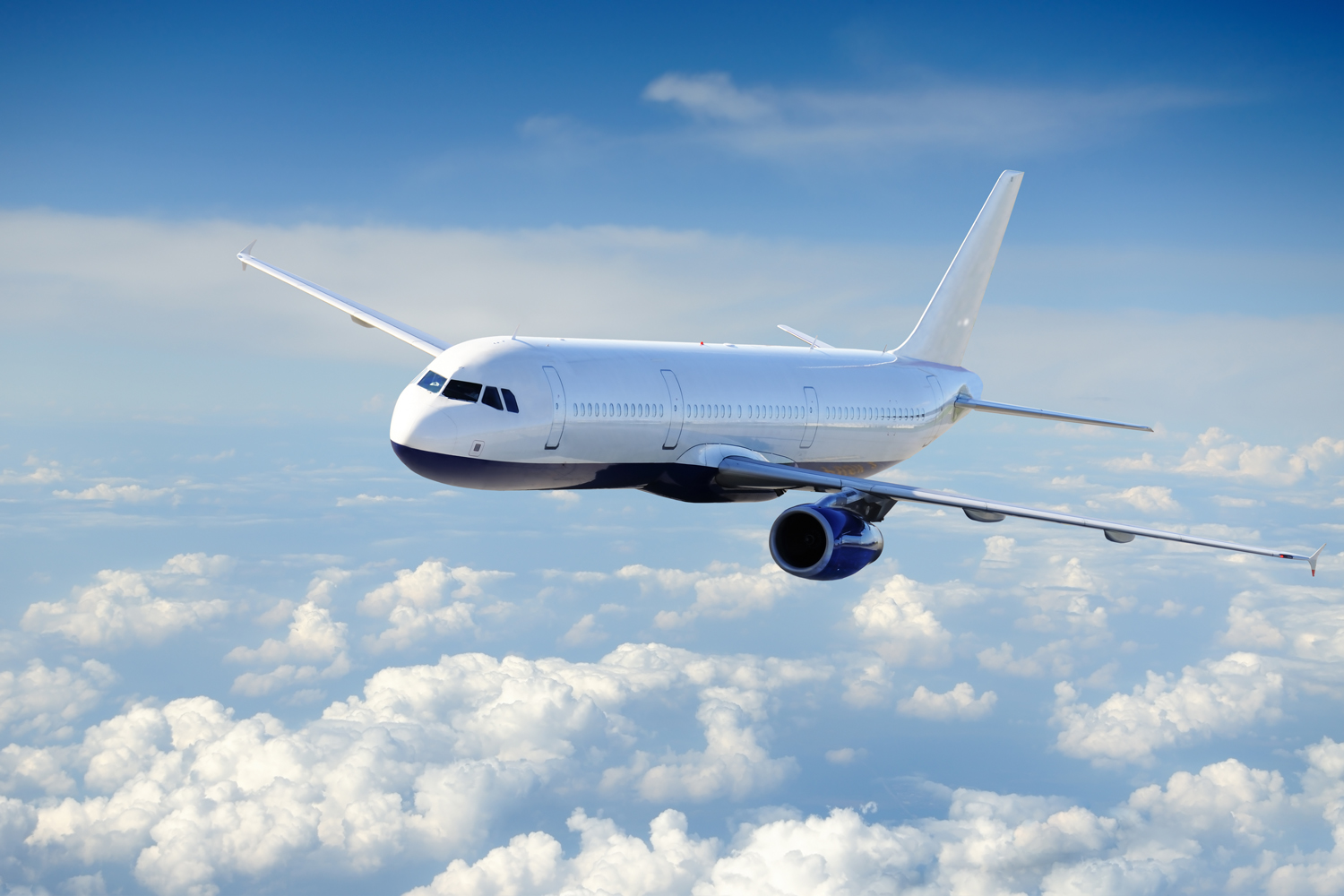 If I take a GPS from an airplane
 will the new car fly?
Genetic Modification refers to a method
But what is important is the 

PRODUCT 
not the
METHOD 

This is just as true for traditional breeding
Plants can’t run away from predators

So how do they protect themselves?

With pesticides!
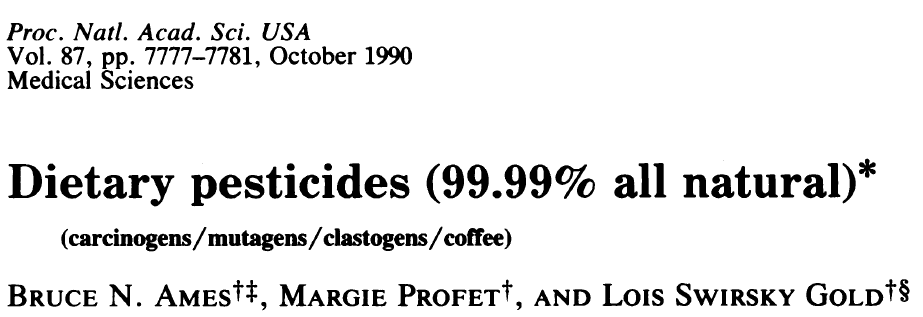 Many common vegetables have high levels of natural pesticides.
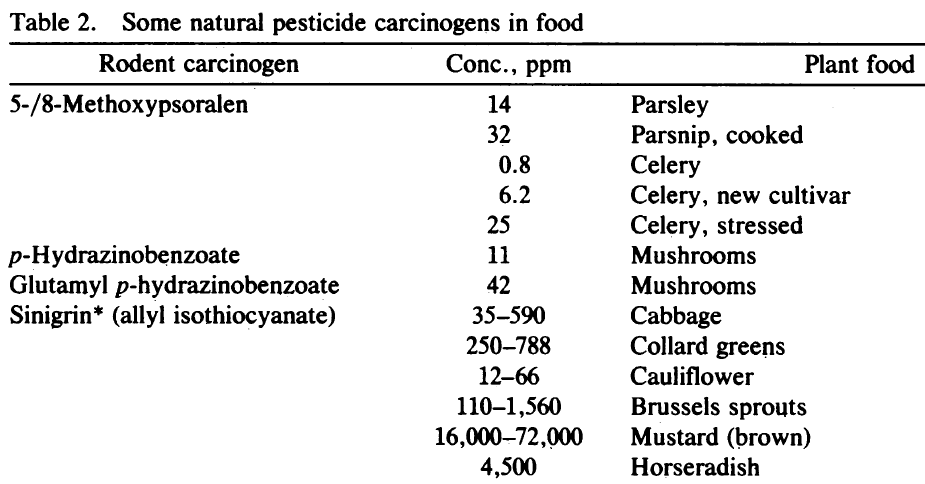 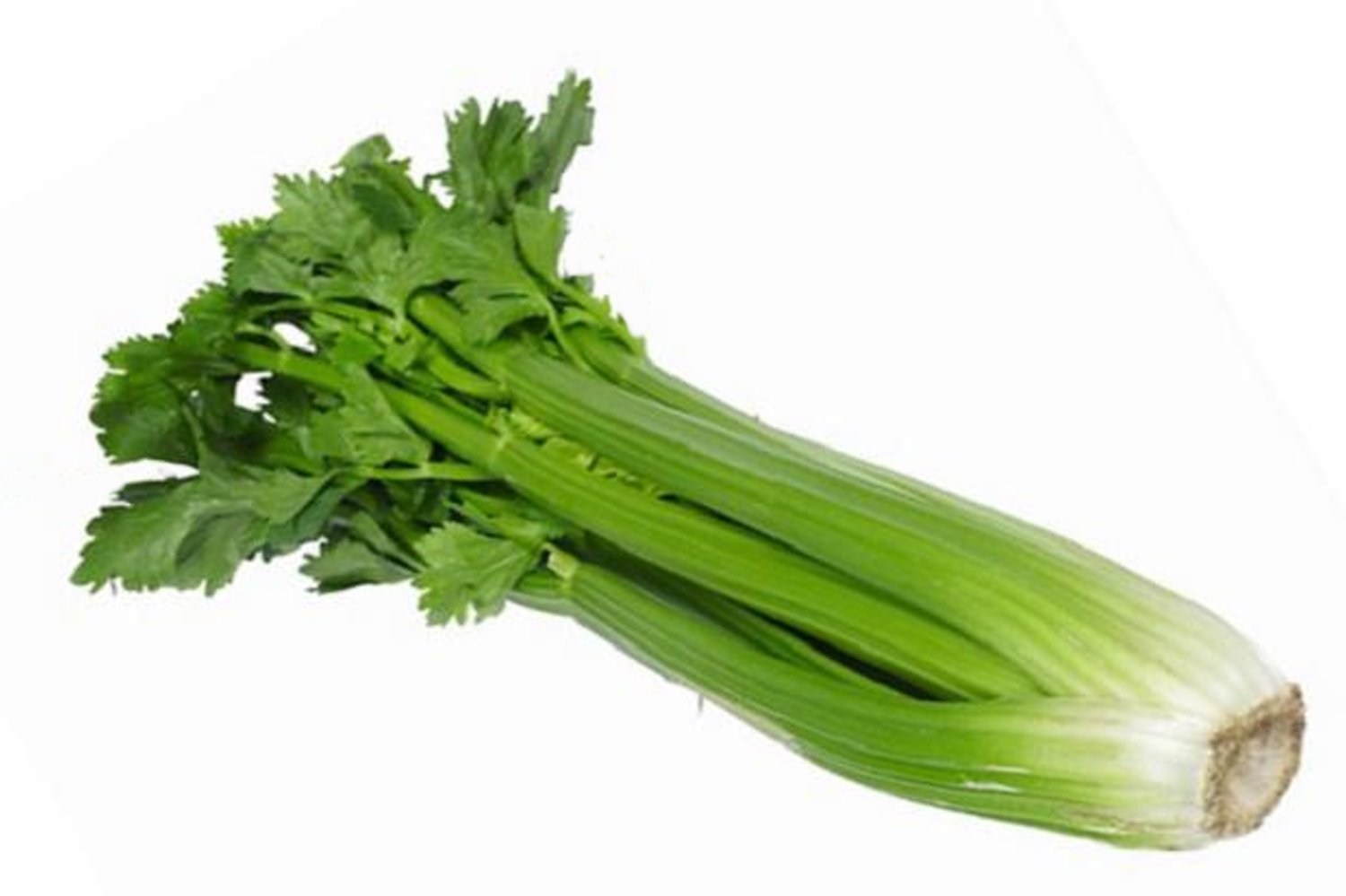 + 11 more
Food in Developing Countries
Africa, S. America, Asia need better crops with higher yields.
           They need the products of precision breeding
 
           Europe doesn’t – YET!


So why doesn’t Europe endorse this?

 
 Could it be politics, or money or both?
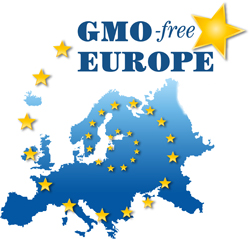 The Real Problem
Europeans did not want US companies to control their food


How can that be prevented?


Ban Monsanto and the other big US agribusinesses


Not so fast - the farmers buy their seeds from them
The Green Parties Solution
Assert that precision breeding might be dangerous!

The politicians and the green parties will protect
     you from this risk by banning growing GMOs

                           Best of all

 This has no economic consequence for Europe !
The tragic consequences
Not content with blocking precision agriculture in Europe many politicians and NGOs like “Greenpeace” and “Friends of the Earth” are now spreading their message to the developing countries
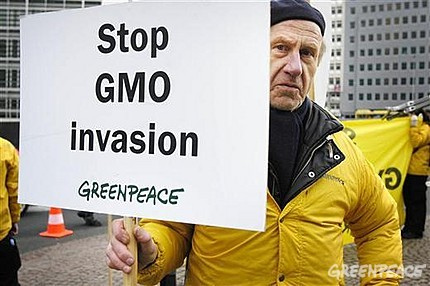 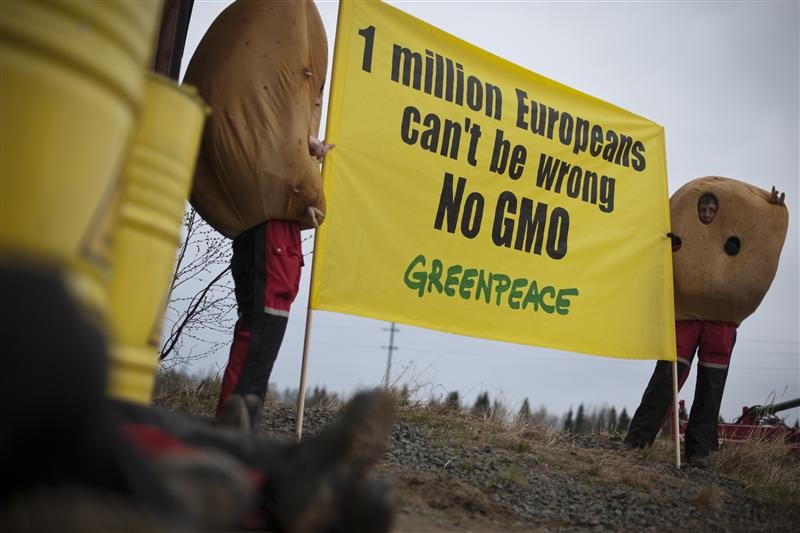 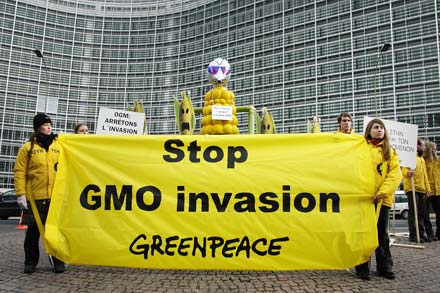 The sad consequences in Africa


The agricultural ministers want GM crops
The farmers want GM crops
The citizens want better, cheaper, nutritious foods

But

Trade Ministers don’t want to lose trade with Europe

The result – a win for the anti-GMO activists
A case study
*Courtesy of Ingo Potrykus
[Speaker Notes: Golden Rice and Beyond – challenges of a humanitarian GMO project.]
Golden Rice
A new source of Vitamin A

Ingo Potrykus, ETH Zurich
Peter Beyer, U. Freiburg

  Introduce the genes for 
     β-carotene into rice
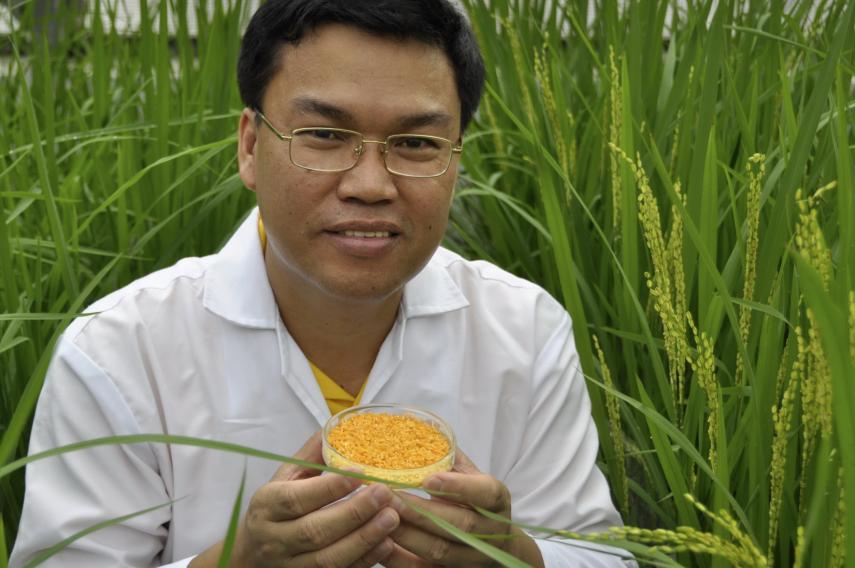 Courtesy of Ingo Potrykus
Golden Rice
Became a reality in February, 1999. 

Could have been in the field within 2-5 years, beginning to save children from blindness and death.

But it’s a GMO and only now will it soon be available in Bangladesh.

Why? 

Multiple years of delay due to regulation and opposition.
Courtesy of Ingo Potrykus
[Speaker Notes: Golden Rice and Beyond – challenges of a humanitarian GMO project.]
The Banana Problem
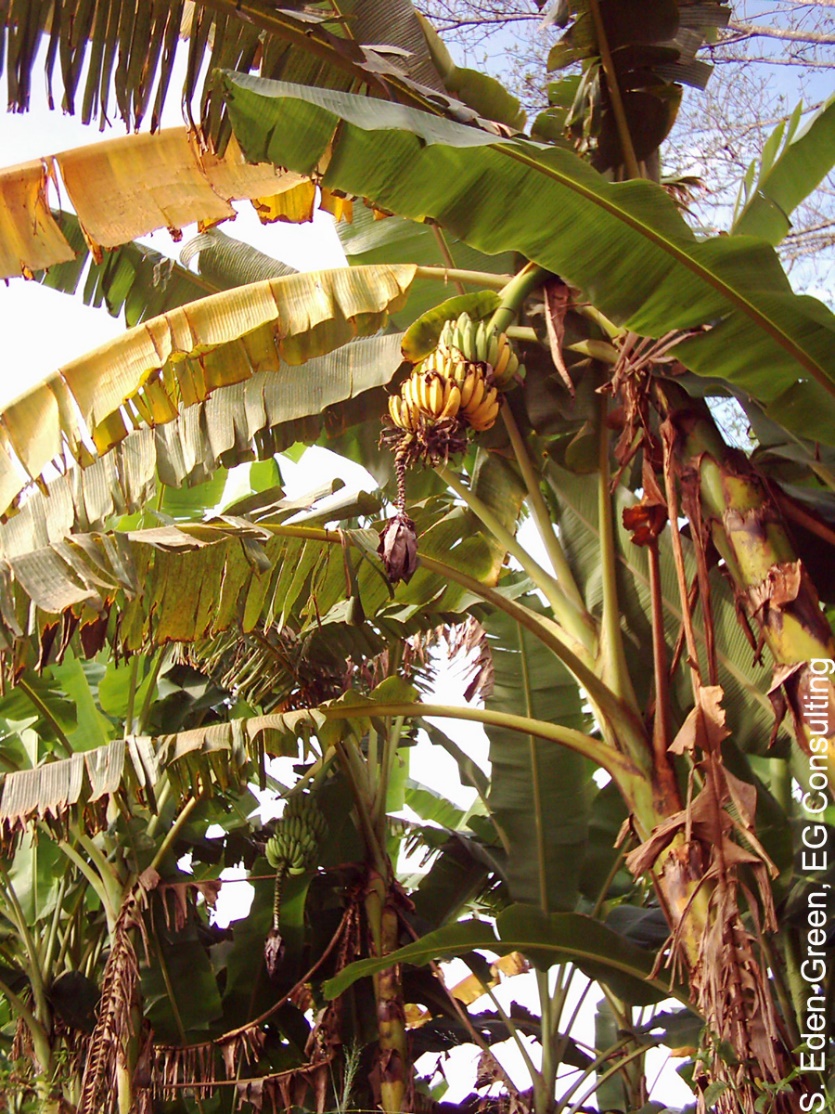 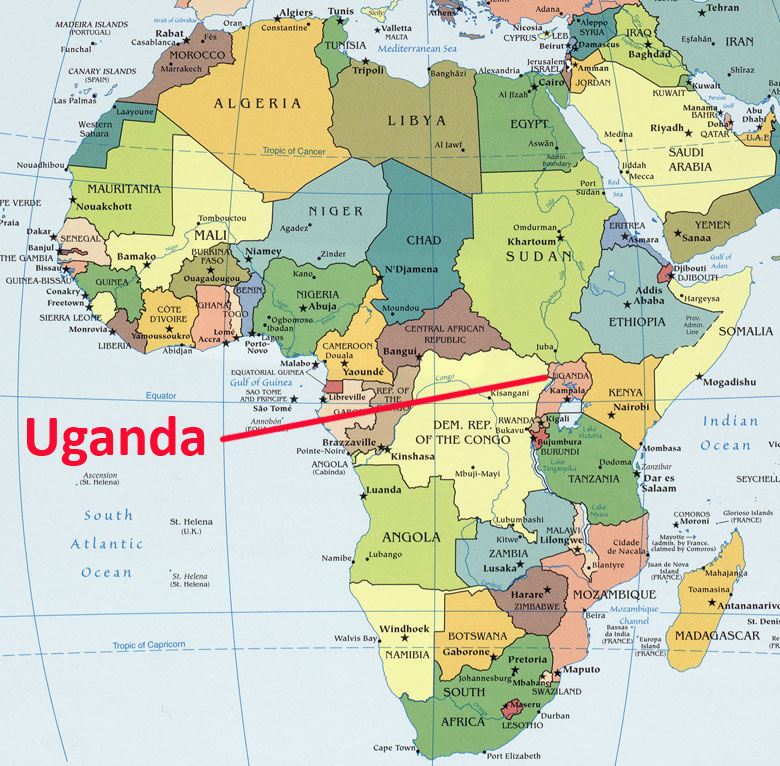 Xanthomonas wilt
No natural varieties are resistant so no
         traditional breeding solution       

BUT
Sweet pepper is resistant to Xanthomonas campestris and two genes are known that mediate this resistance.  Using precision techniques these genes have been transferred to banana and these modified bananas are now beginning field trials.
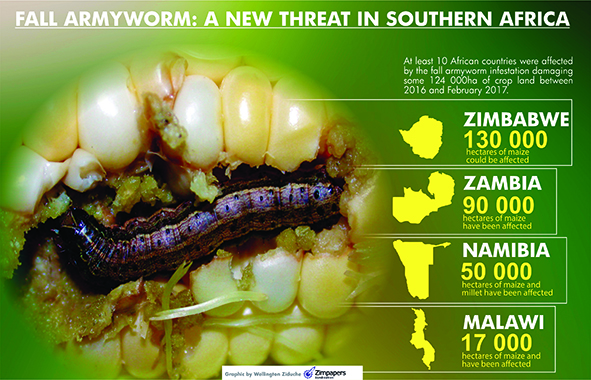 Bangladesh: Bt eggplant
Slide courtesy of Arif Hossain/Cornell Alliance for Science
Hawaiian papayas
     Almost a disaster
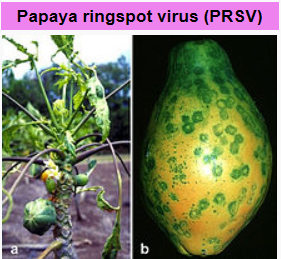 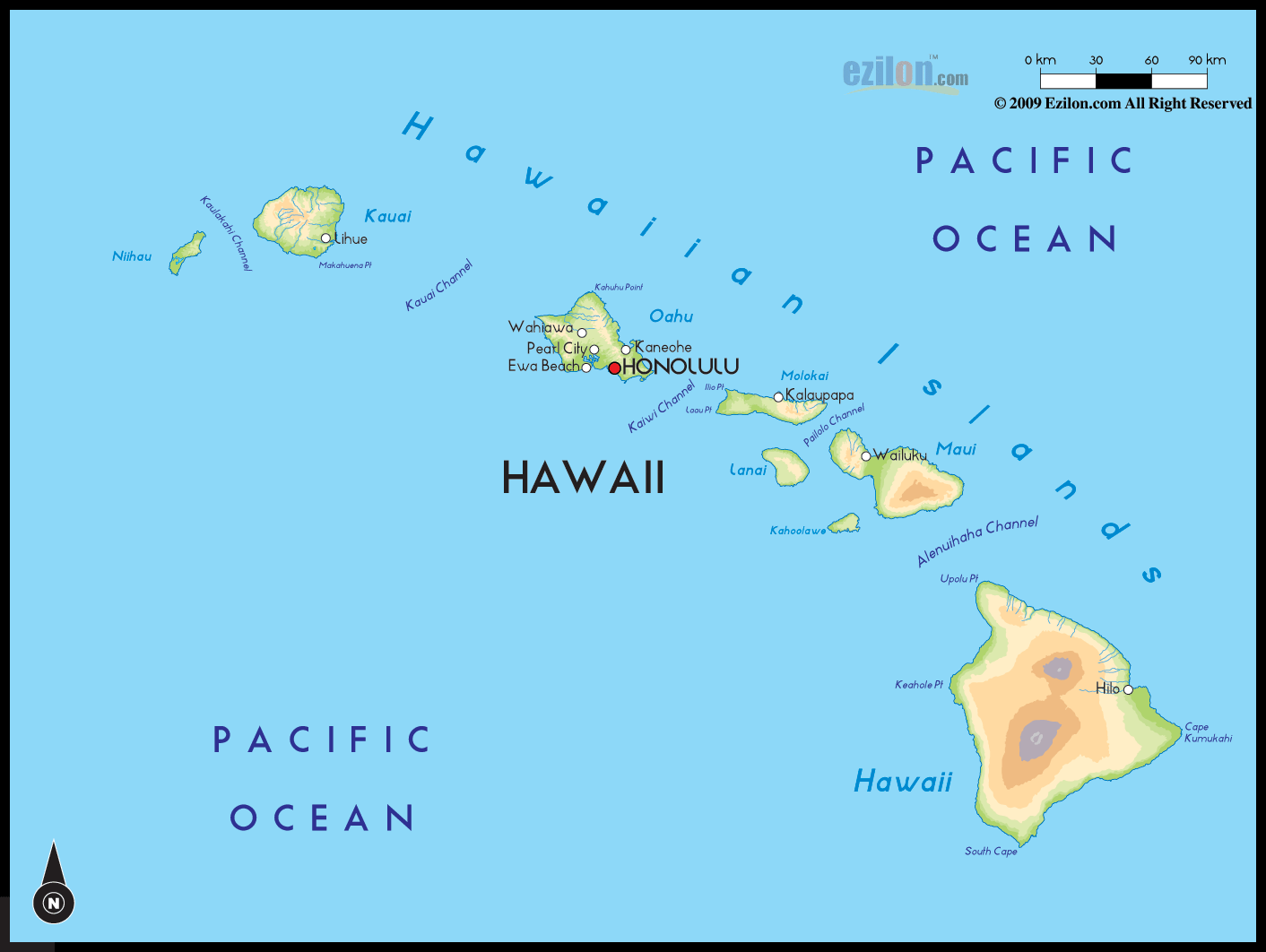 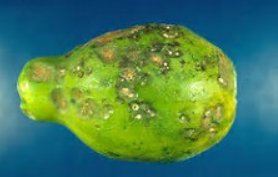 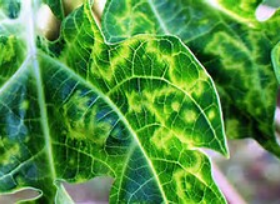 GMO Papaya saves the Hawaiian crop

In the 1990s, Hawaiian papaya trees were plagued by the ringspot virus which decimated half the crop in the state.
 
In 1998, Dennis Gonsalves from the University of Hawaii developed a transgenic fruit called Rainbow papaya, which is resistant to the virus. 

Now 77 percent of the crop grown in Hawaii is genetically engineered and being eaten in the USA.


But in Thailand this solution is banned
Food choice is a luxury of  the developed world
If you don’t want to eat foods derived by GM techniques, then don’t. It’s your choice

But don’t pretend such foods are dangerous


And remember if anything

They are probably safer than traditional foods
Science Facts
For developed countries food is not a problem.


We must never forget the consequences of our actions for the developing countries


We need more science in politics
And less politics in science
Actions needed around the world
Politicians should listen to the scientists they fund


Stop supporting the idea that foods produced by precision breeding methods must be inherently more dangerous than traditional methods, when science shows they are not
Civil Society must play its role too


The major religious leaders should speak out

Groups such as the Rotary Clubs should speak out

Influential celebrities should speak out

The media should present science facts not science fiction
CONGREGATION FOR DIVINE WORSHIP AND THE DISCIPLINE OF THE SACRAMENTS
 
Prot. N. 320/17
Circular letter to Bishopson the bread and wine for the Eucharist
.
.
.
.
5.  The same Congregation also decided that Eucharistic matter made with genetically modified organisms can be considered valid matter (cf. Letter to the Prefect of the Congregation for Divine Worship and the Discipline of the Sacraments, 9 December 2013, Prot. N. 89/78 – 44897).
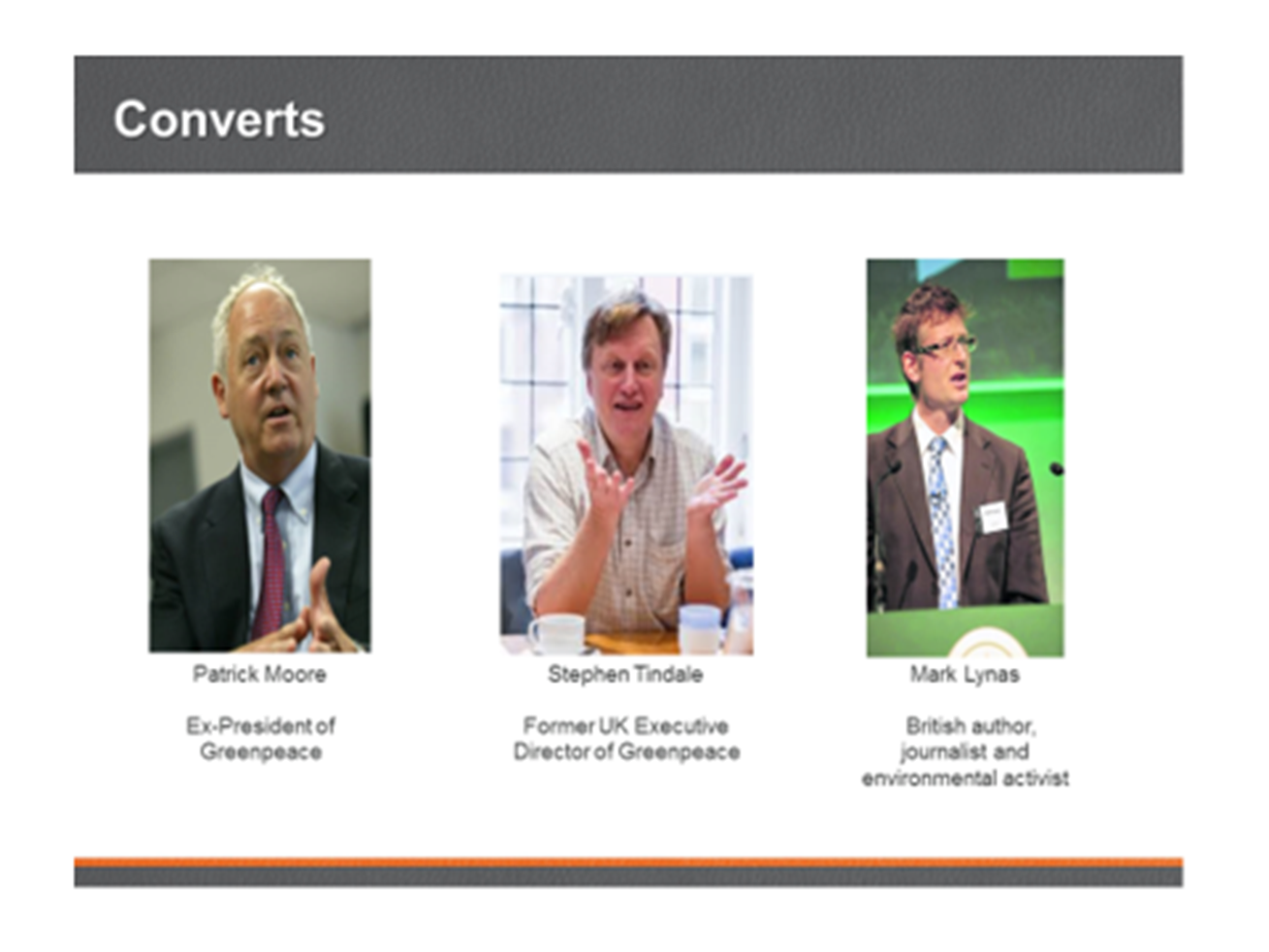 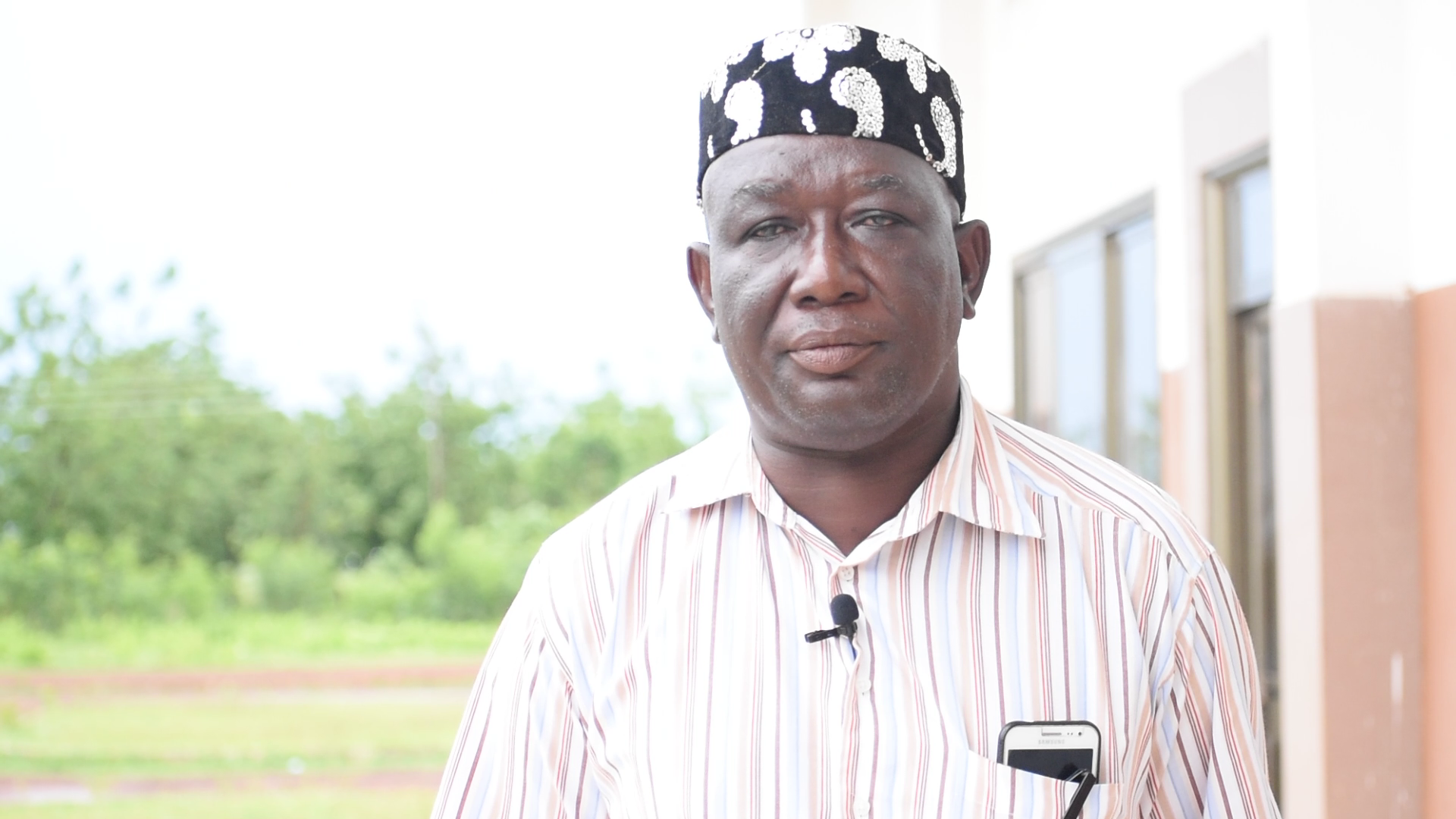 News from Ghana: The former leader of the Peasant Farmers’ Association, Ghana’s primary anti-GMO farmers group, has switched sides to adopt a pro-GMO position.

Mohammed Adams Nasiru attributed his shift to receiving accurate information on agricultural biotechnology from the scientific community.
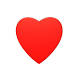 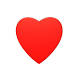 Have a heart
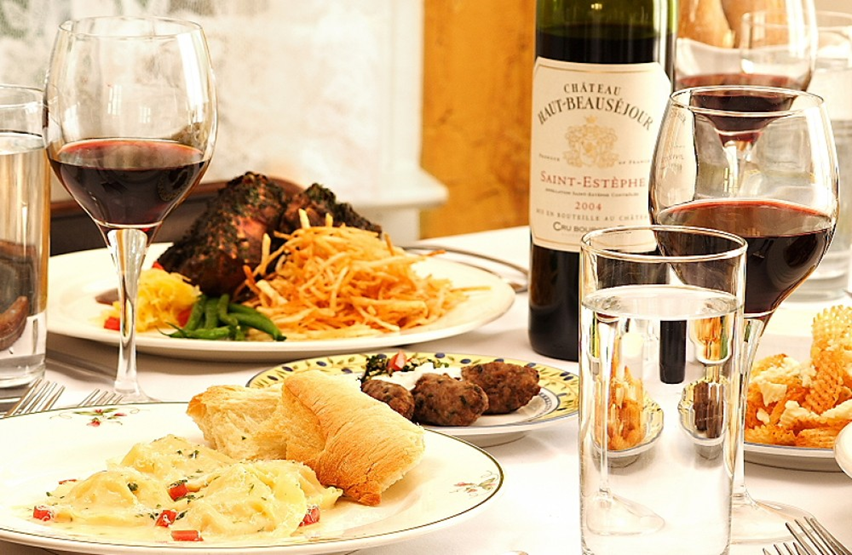 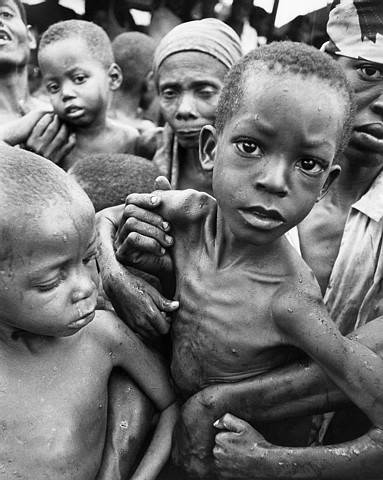 Non-GMO is a Western indulgence of the rich
It doesn’t work for the poor in Africa
https://supportprecisionagriculture.org/